Homeroom Warm Up9/23/19
If you could end any one problem in the world, what would it be?  Why?
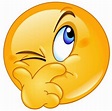 Science Do Now9/23/19
Hydrogen gas (H2) can be found in trace amounts in Earth’s atmosphere. Which of these statements describes a physical property of hydrogen?

A.  Hydrogen is found in acids.

B.  Hydrogen gas is highly flammable.

C.  Hydrogen reacts with oxygen to form water.

D.  Hydrogen gas is less dense than oxygen gas.
Take a look at the picture below and complete the following sentences with your own responses in your science notebook.
1. This makes me think of….
2. I wonder….
3. I have some questions….
4. This makes me want to….
Sea Water
Pure Substances and Mixtures
7.PS1.2 Compare and contrast elemental molecules and compound molecules.

7.PS1.3 Classify matter as pure substances or mixtures based on composition.
Key Vocabulary
Atom 
Element 
Compound 
Mixture 
Pure Substance 
Heterogeneous 
Homogeneous
PURE SUBSTANCES
Compositions are definite (they never change).  They can either be an element, molecule or compound.
Atoms
Pure Substance
The smallest unit of matter.
Made up of protons, neutrons and electrons.
Keeps it’s physical and chemical properties. 
For example, one ATOM of gold would still have the properties of gold. (malleable, lustrous, etc.…)
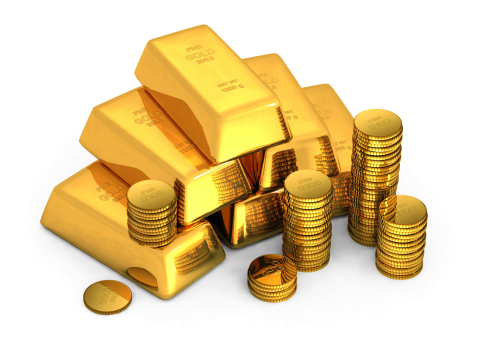 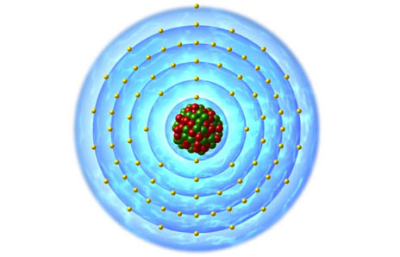 Elements
Pure Substance
Elements are made of one type of atom.
Cannot be broken down into simpler substances.
Found on the periodic table.
Example: Chlorine, Lead, Gold
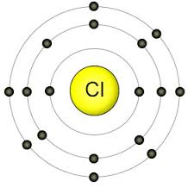 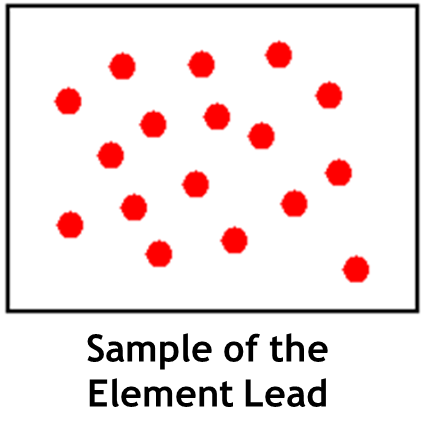 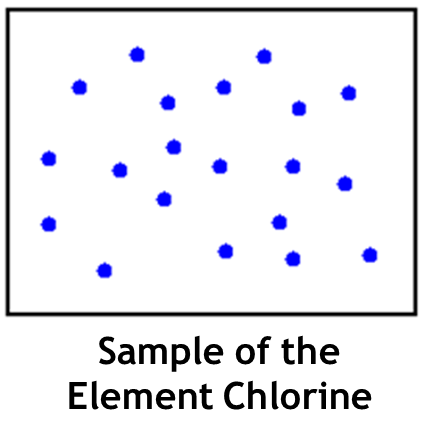 Elements Combine in Chemical Reactions to Form Molecules
Oxygen and Hydrogen bond together to form water.
Molecules and Compound
Pure Substances
When elements chemically bond together, it creates molecules.
Molecules can be the same element bonded together or many different types of elements bonded together.
2 hydrogen atoms bonded together
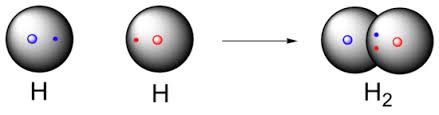 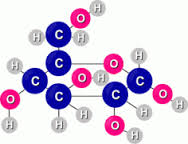 Carbon, oxygen and Hydrogen bond to create a molecule of sugar.
Molecules and Compounds
Some molecules are called compounds.
Compounds are molecules that are made up of more than 1 type of atom.
For example (from previous slide)
NOT a Compound
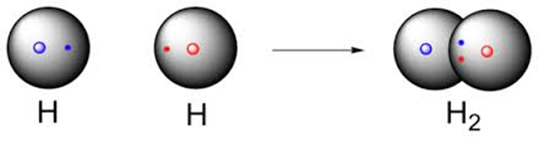 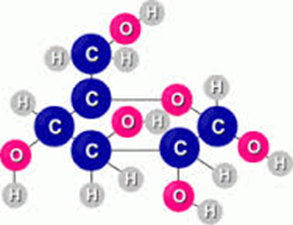 Compound
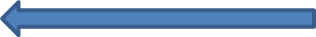 ALL compounds are molecules, but not all molecules are compounds.
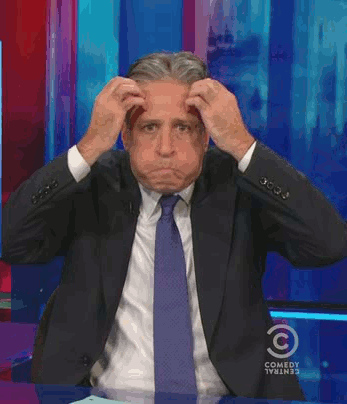 Some compounds have those scientific names like…..
Carbon Dioxide
Iron Oxide (rust)
Sodium Chloride (salt)
Sodium Bicarbonate (baking powder)
Dihydroxyaluminum sodium carbonate (Rolaids)
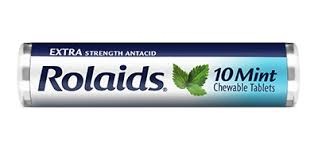 Mixtures
Not Pure Substances
Made up of 2 or more substances that are NOT chemically bonded.
Each substance keeps it’s own identity.
For example:
Air 
Ocean Water
Soil
Trail mix
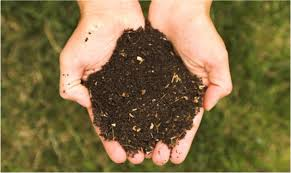 2 types of Mixtures
Heterogeneous Mixture – can see the different substances
Trail mix, Italian dressing, soil
“Shake well before use”

Homogeneous Mixture – appear to be same throughout (can not see different substances)
Air, milk, lemonade
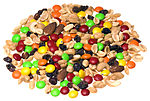 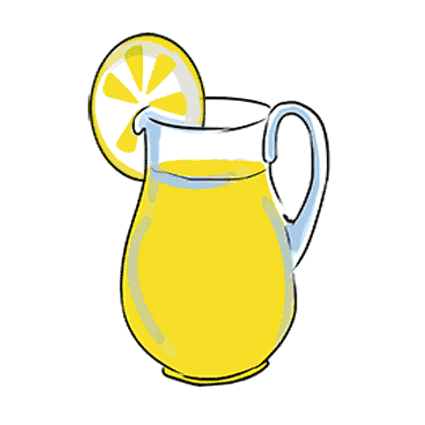 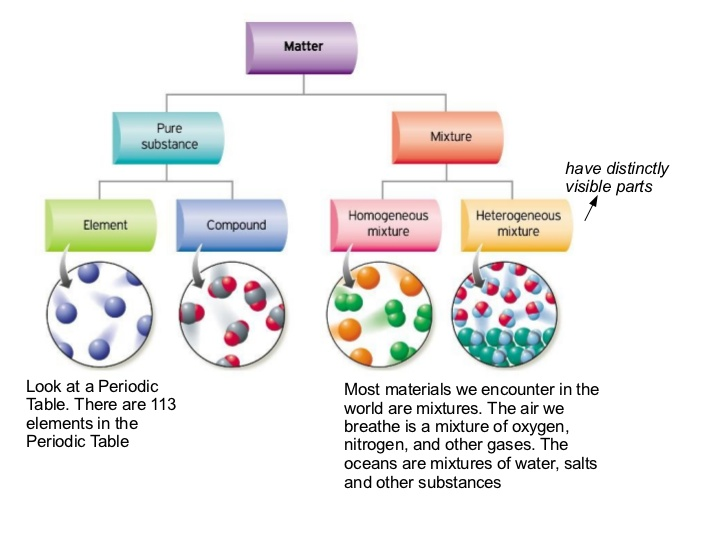 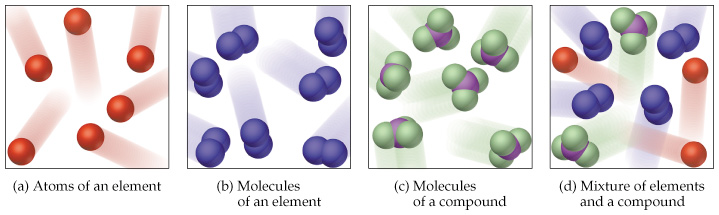 Pure Substance/MixtureGraphic Organizer
You will use the information is this PowerPoint to complete your graphic organizer.
Science Closure9/23/19
While elemental molecules and compound molecules are related, they are different. Unlike elemental molecules, compounds– 

A. consists of only one type of atom. 
B. are the smallest form of a particle. 
C. exist only as pure substances. 
D. are made of at least two different elements.